Pulleys, Hauling Systems, and How They Work
Understanding the WHY (not just memorizing the what)
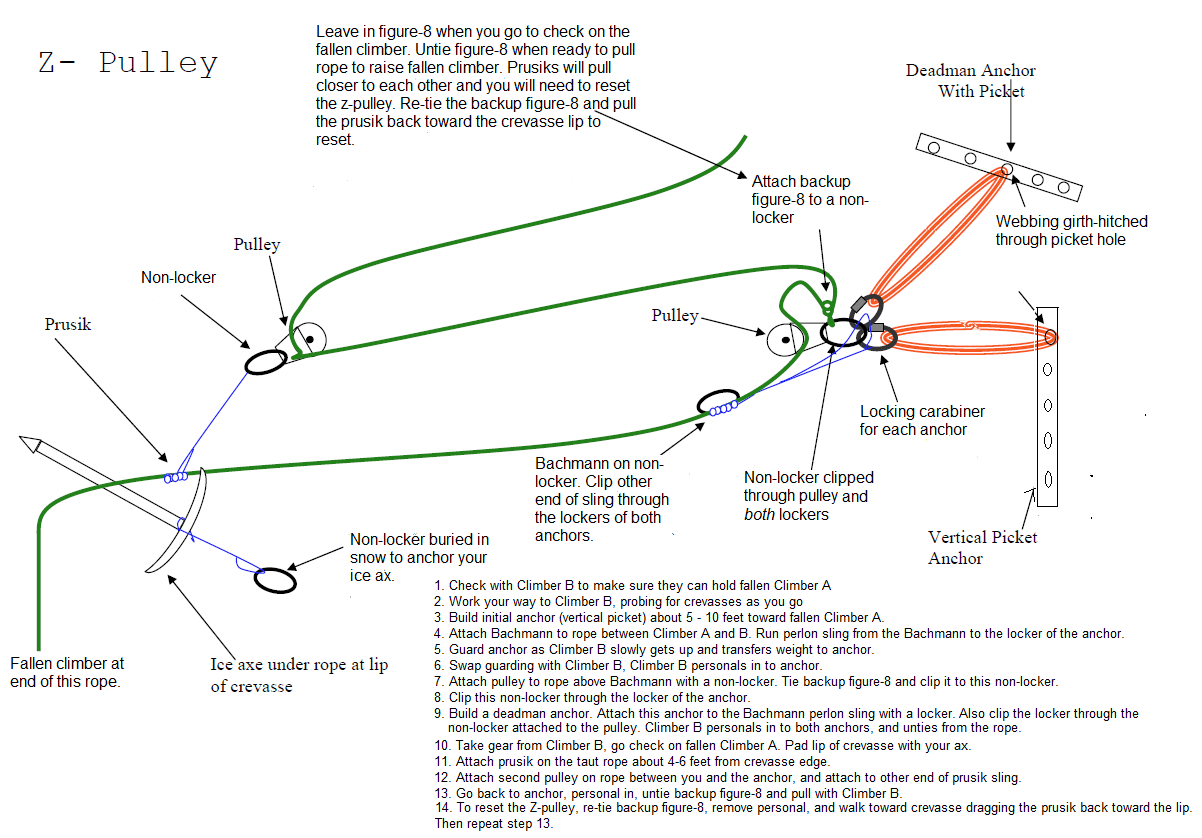 Goal of this lecture
Understand that there are two sides of this system: Functional vs. Safety 

Gain an understanding of how the Functional side works
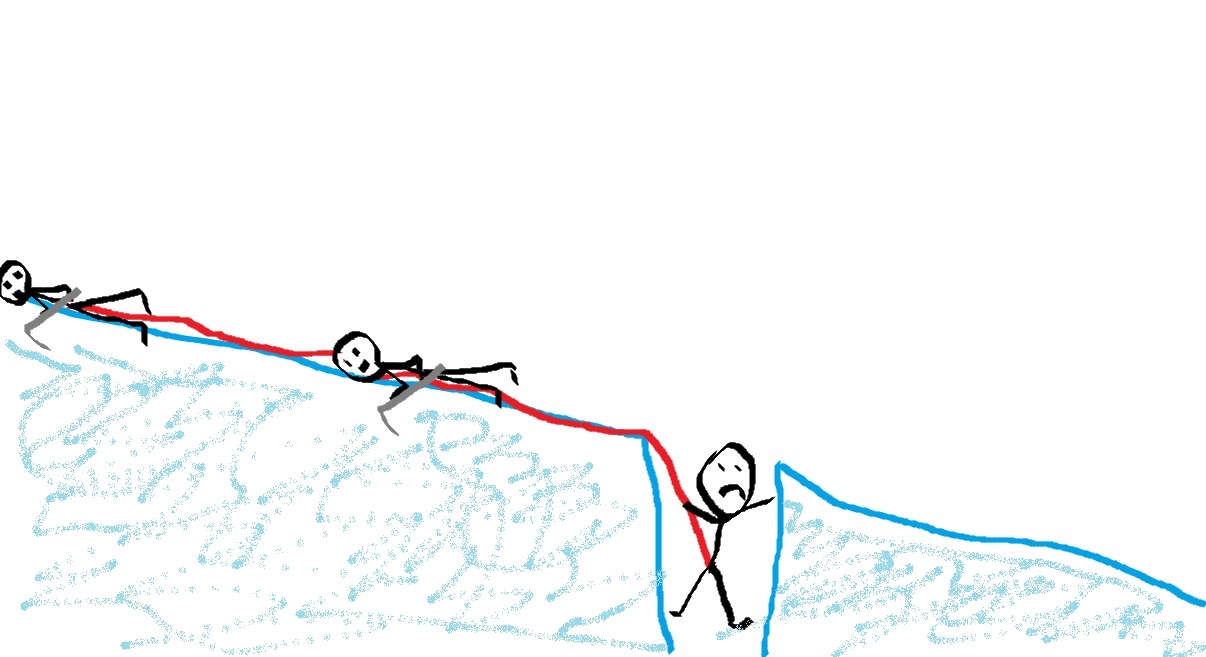 Put it into context....
Some context
Options?
Fallen climber climbs out or prusiks out 

Direct Pull

C-pulley

Z-pulley
How do pulleys help?
Bill Nye:
(click to watch video)
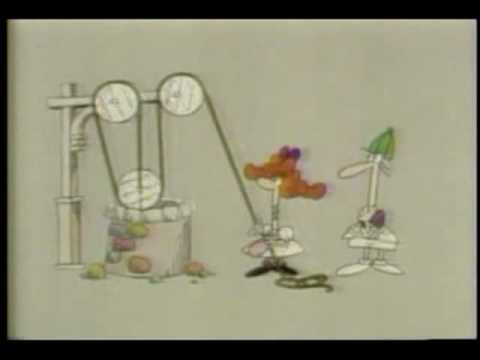 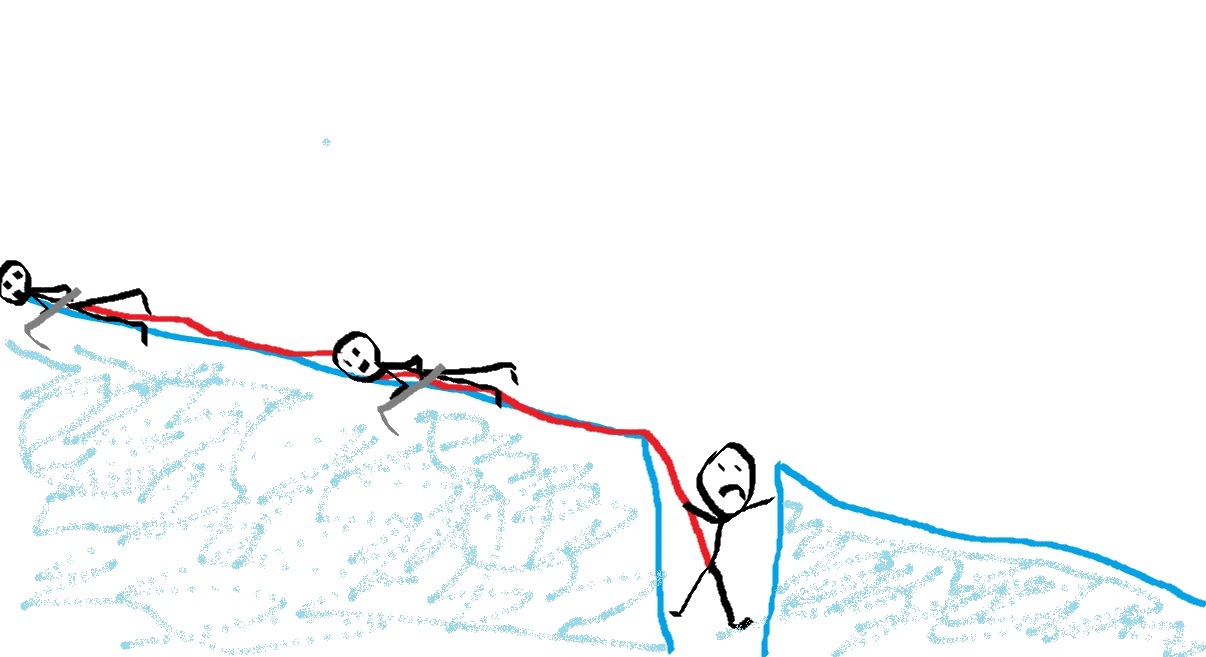 Parts of the Hauling System
LOAD
ANCHOR
PROGRESS CAPTURE
FIXED PULLEY
MOVABLE PULLEY
HAUL